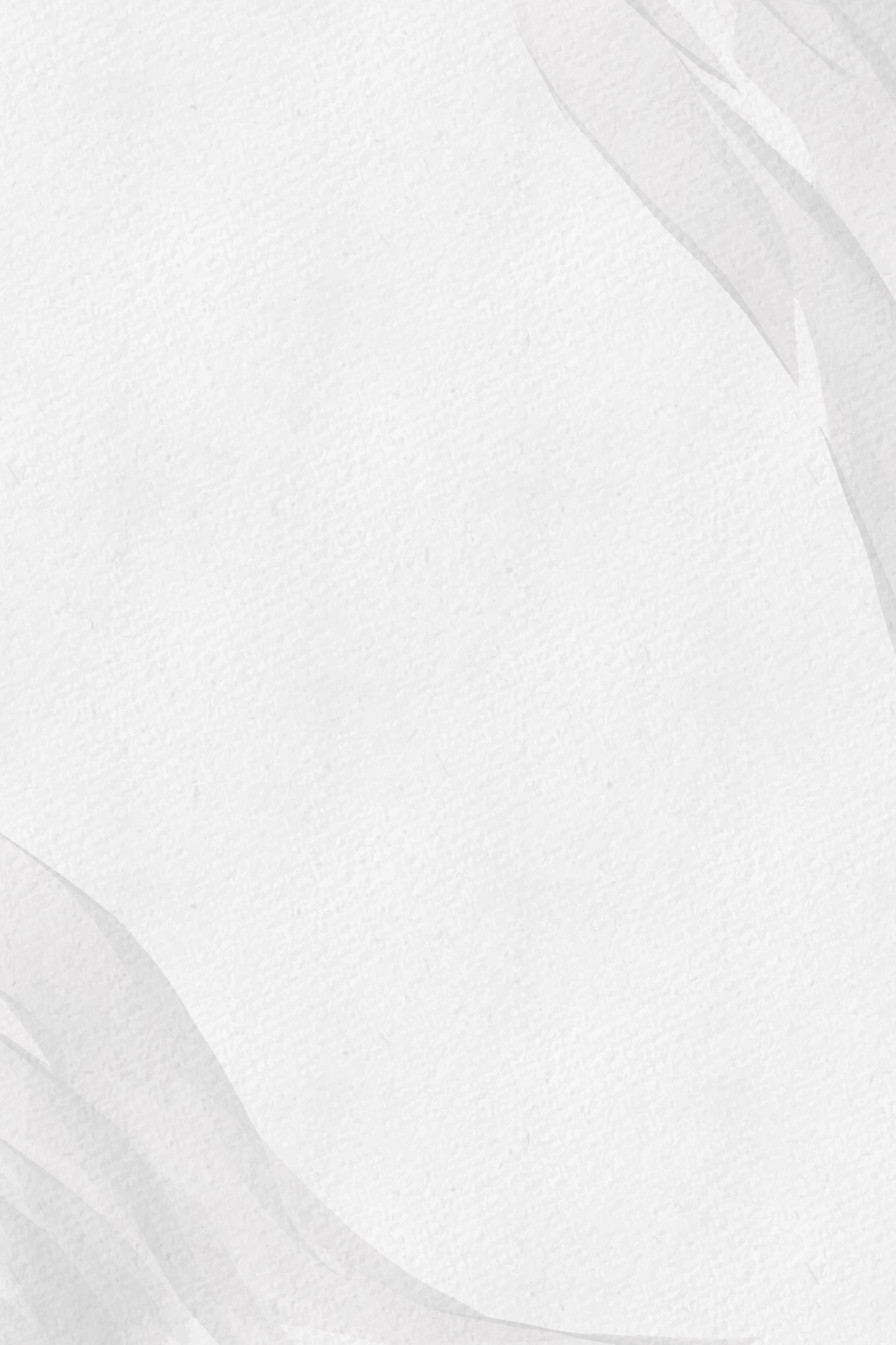 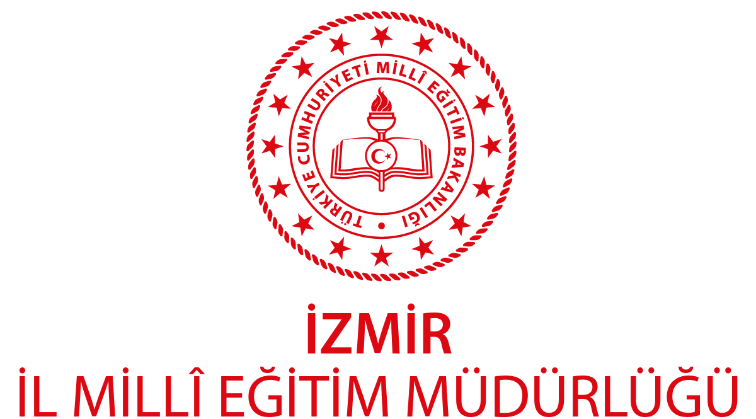 ŞEHİT KADİR ALTUNTAŞ CUMHURİYET ORTAOKULU BRİFİNGİ

ARALIK 2024
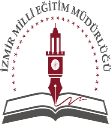 ŞKA Cumhuriyet Ortaokulu
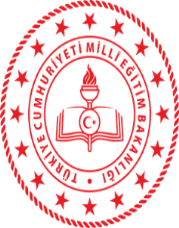 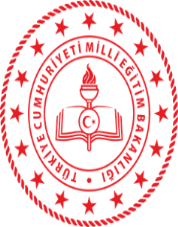 Okul Binamız
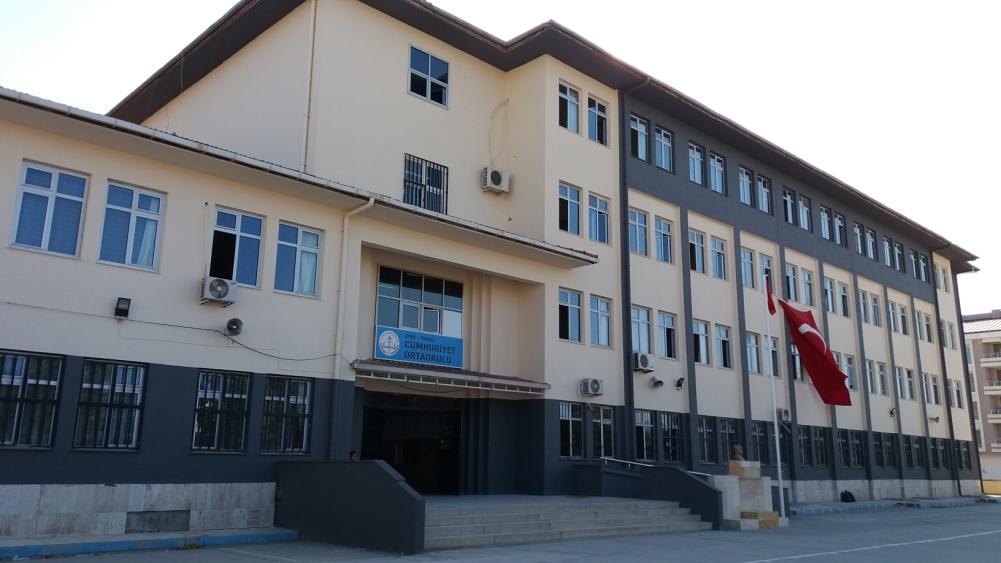 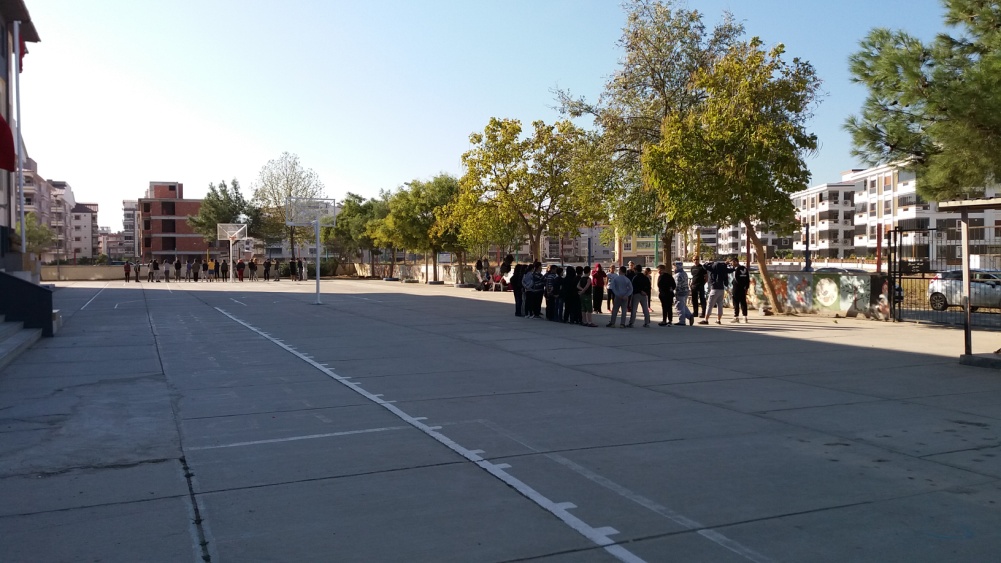 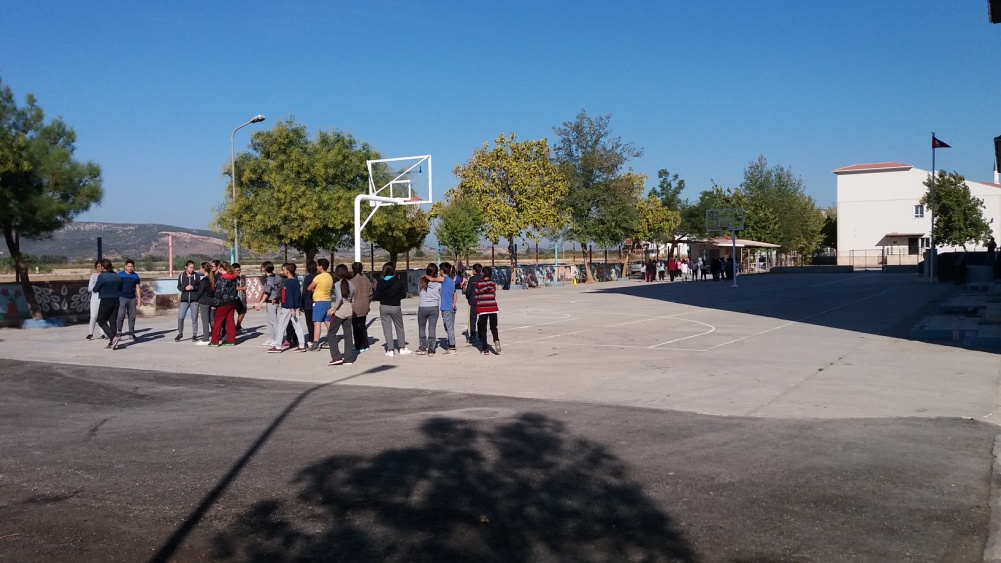 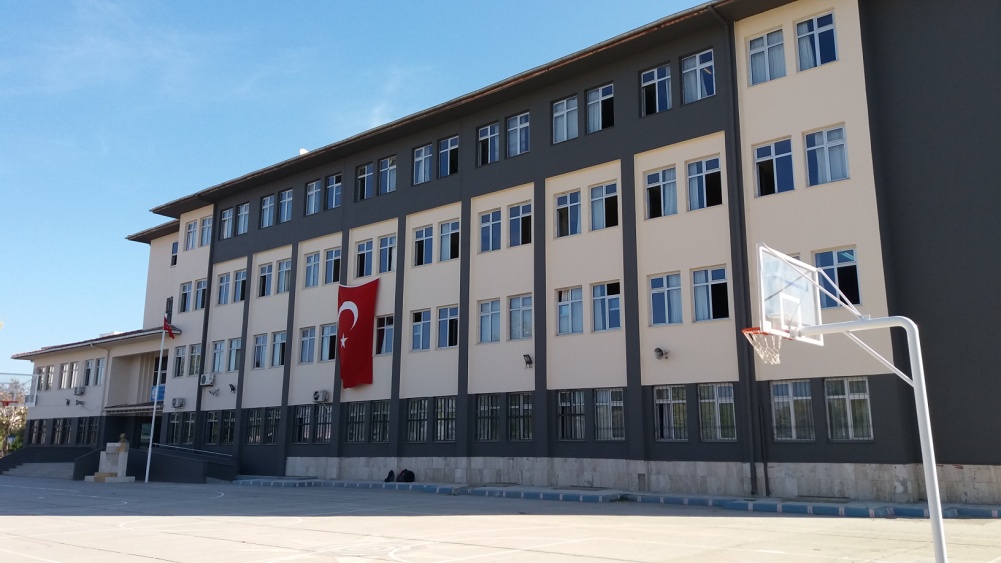 ŞKA Cumhuriyet Ortaokulu
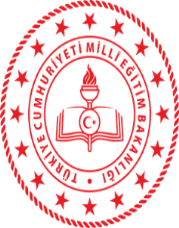 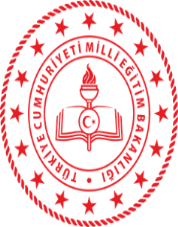 Okul Binamız
ŞKA Cumhuriyet Ortaokulu
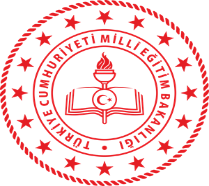 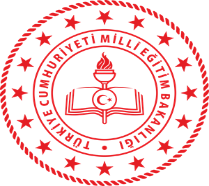 İstatistiki Bilgiler
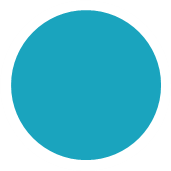 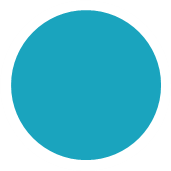 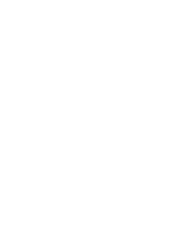 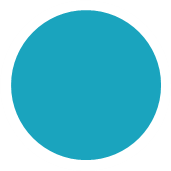 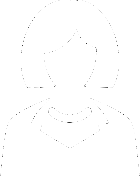 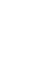 28
Derslik

20 Ortaokul
1 Özel Eğitim
4 Ana Sınıfı
       (2 UNICEF prefabrik)
3 İlkokul İdare Odası
57
Personel

2 idareci
48 öğretmen
       (44 K : 2 R + 34 OO + 8 AS + 3 ÖE)
       (2 BN : 1 DKvAB + 1 ÖE)
       (4 Ü : 1 OO + 1 ÖE + 2 AS)
1 VHKİ
6 Hizmetli
       (1 Dİ + 1 Gİ + 1 TYP + 3 İUP)
429
Öğrenci

217 E + 212 K
318 Ortaokul
105 Ana Sınıfı
6 Özel Eğitim
ŞKA Cumhuriyet Ortaokulu
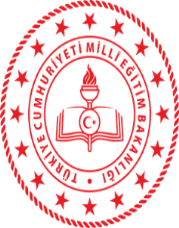 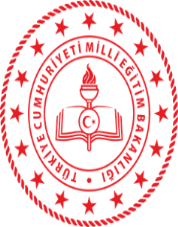 İstatistiki Bilgiler
ŞKA Cumhuriyet Ortaokulu
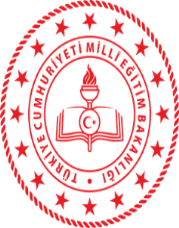 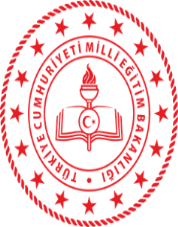 İstatistiki Bilgiler
ŞKA Cumhuriyet Ortaokulu
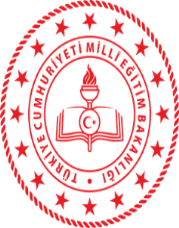 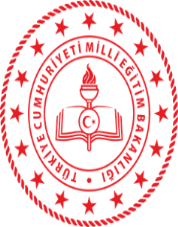 İstatistiki Bilgiler
ŞKA Cumhuriyet Ortaokulu
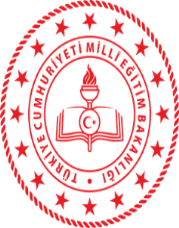 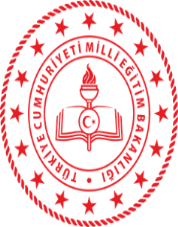 İstatistiki Bilgiler
ŞKA Cumhuriyet Ortaokulu
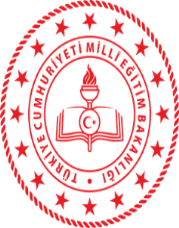 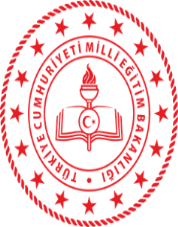 İstatistiki Bilgiler
ŞKA Cumhuriyet Ortaokulu
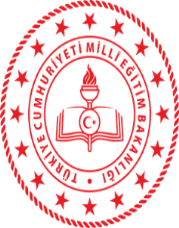 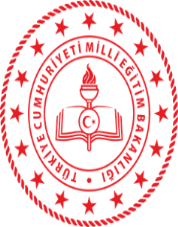 İstatistiki Bilgiler
ŞKA Cumhuriyet Ortaokulu
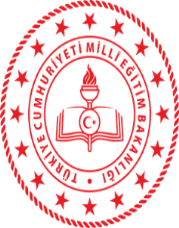 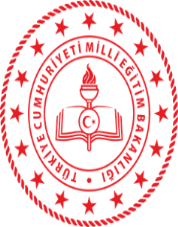 İstatistiki Bilgiler
ŞKA Cumhuriyet Ortaokulu
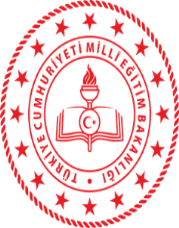 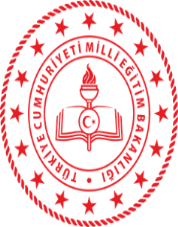 İstatistiki Bilgiler
ŞKA Cumhuriyet Ortaokulu
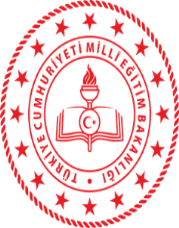 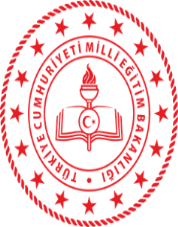 İstatistiki Bilgiler
ŞKA Cumhuriyet Ortaokulu
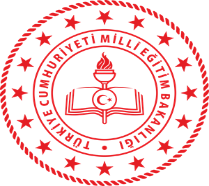 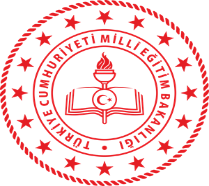 Bahçe ve Spor Alanları
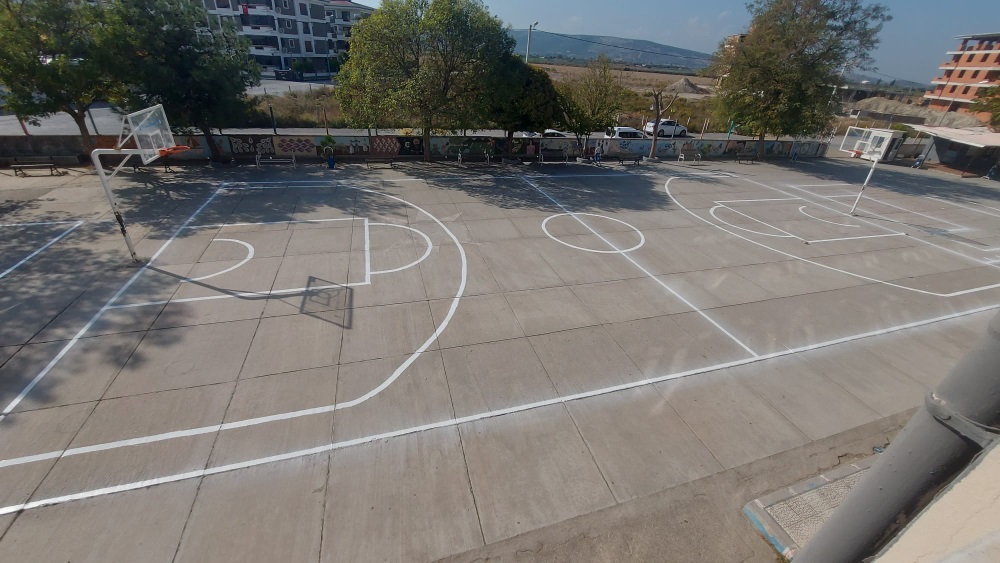 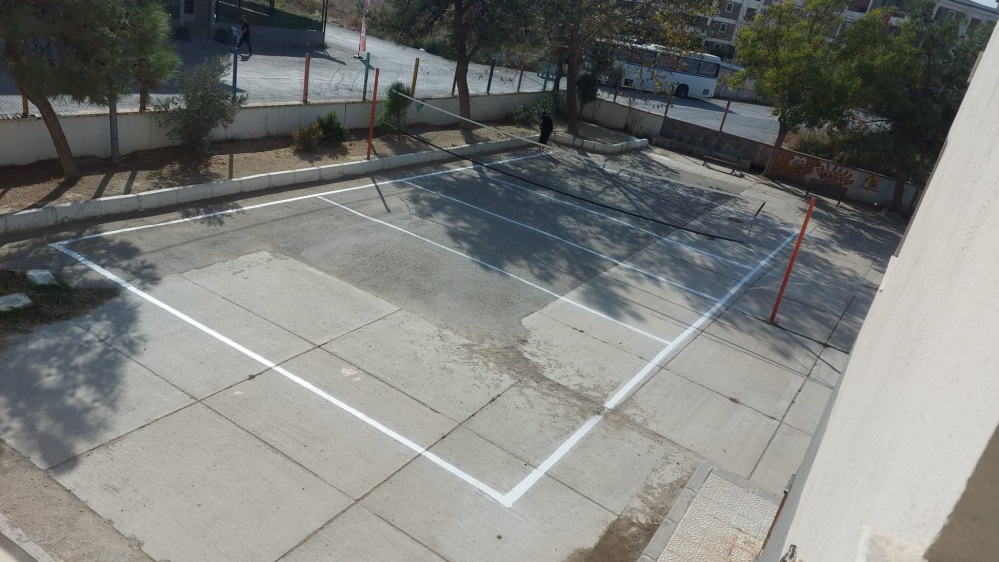 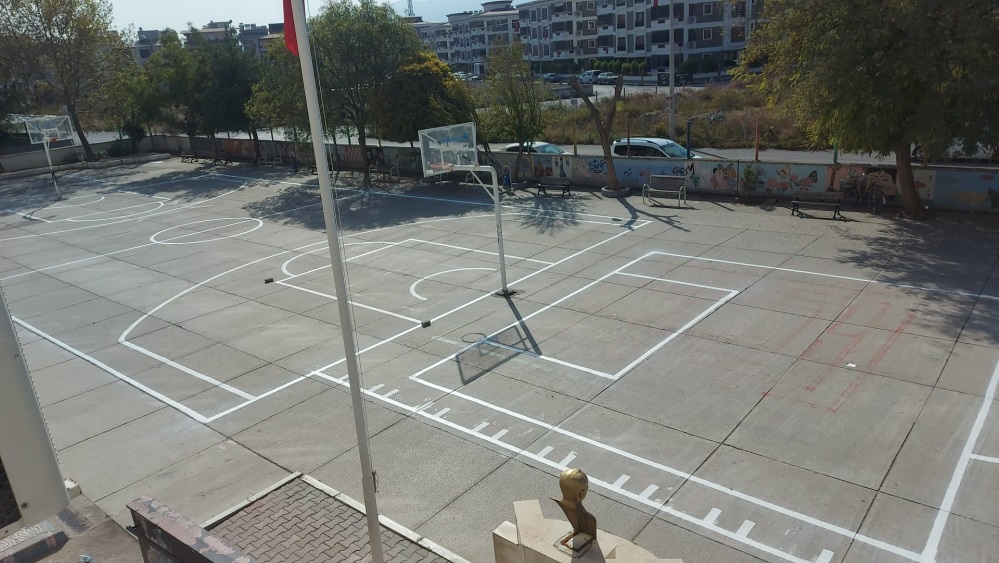 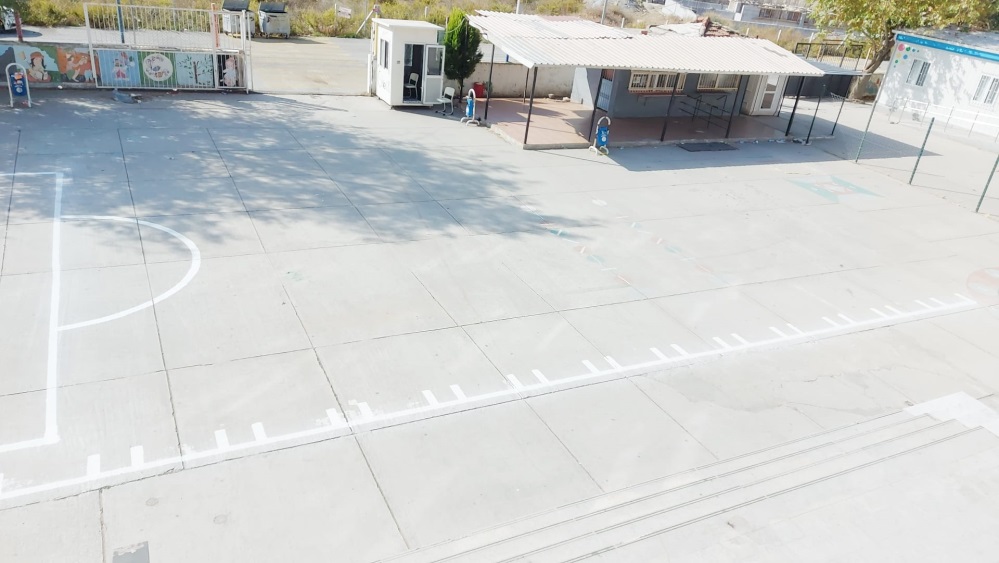 ŞKA Cumhuriyet Ortaokulu
[Speaker Notes: Derslik başına düşen öğrenci sayısı]
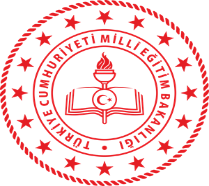 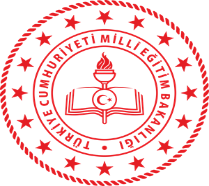 Fen Laboratuvarı
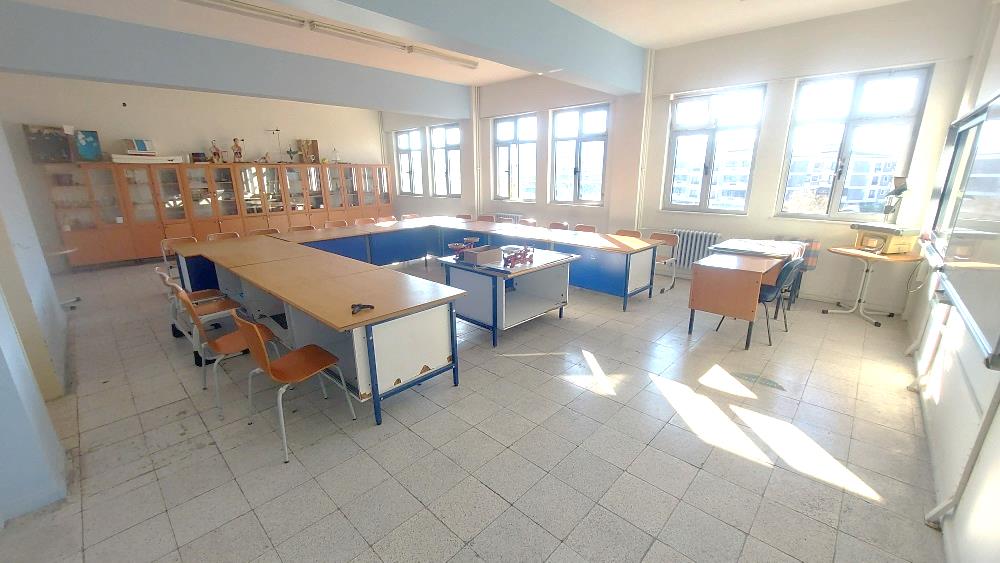 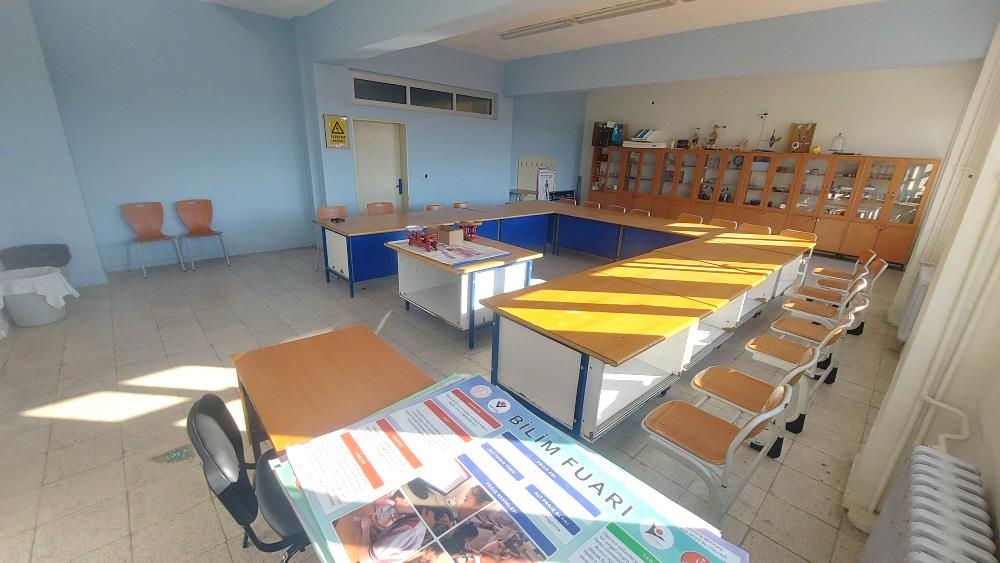 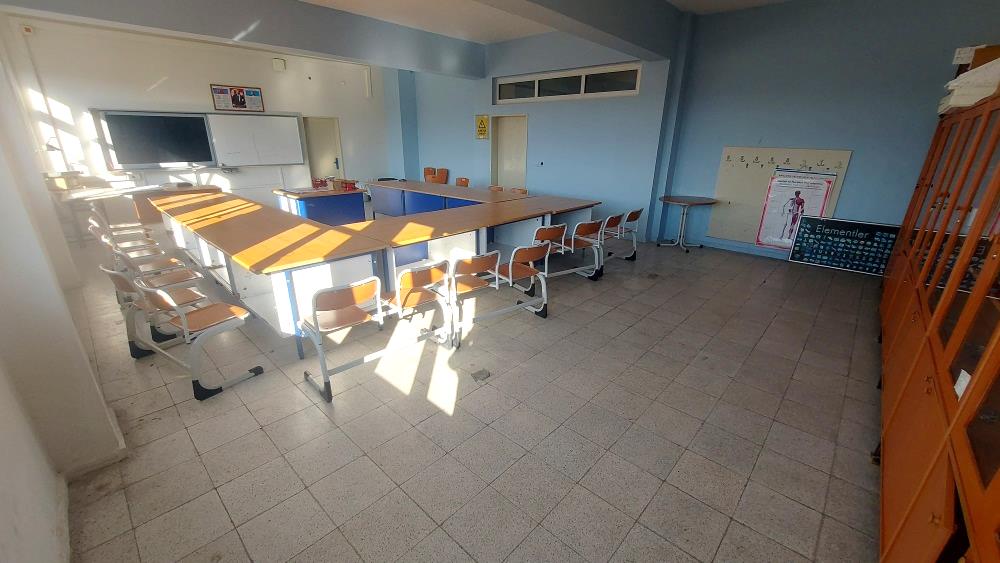 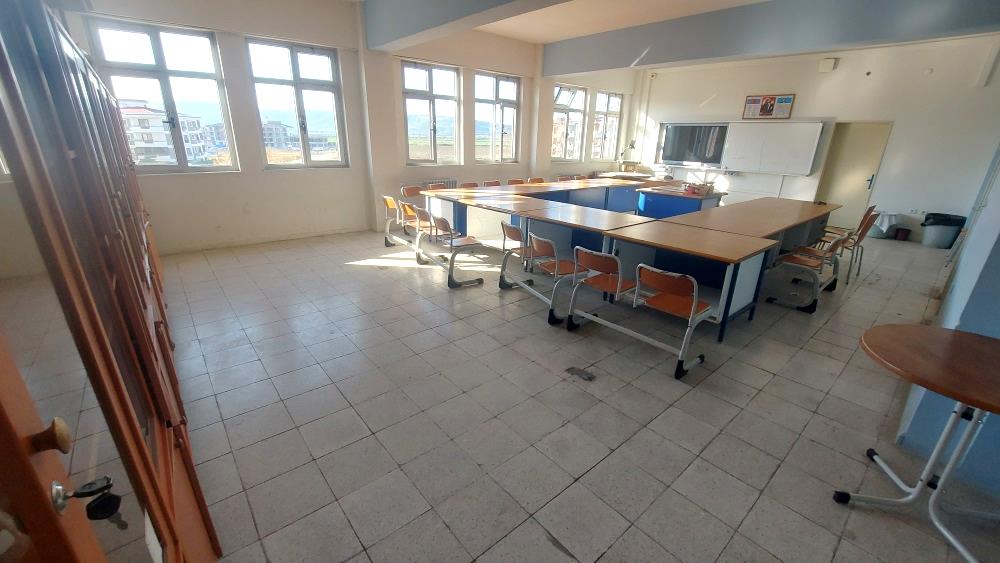 ŞKA Cumhuriyet Ortaokulu
[Speaker Notes: Derslik başına düşen öğrenci sayısı]
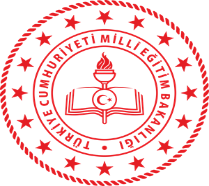 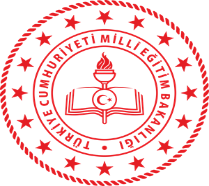 Görsel Sanatlar Sınıfı
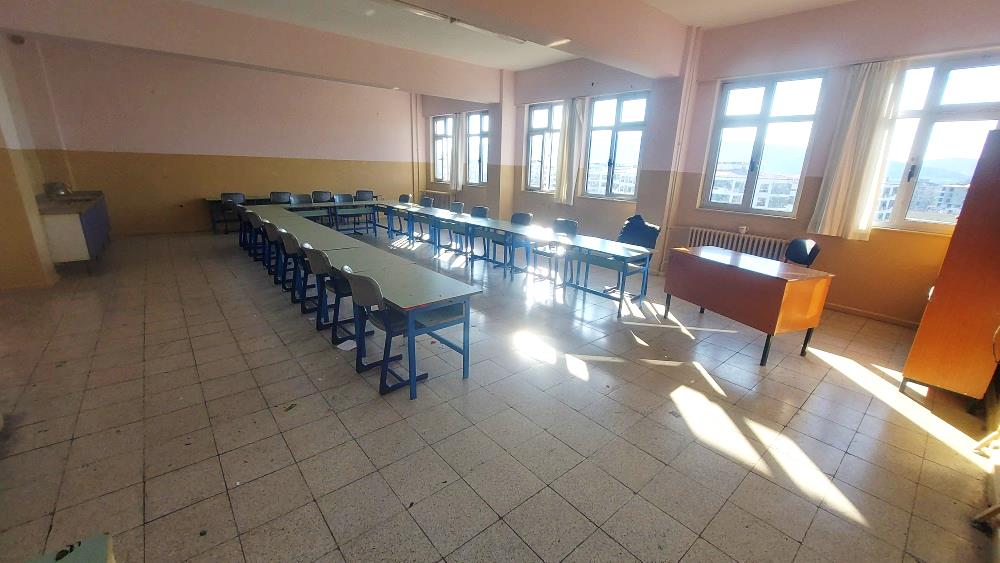 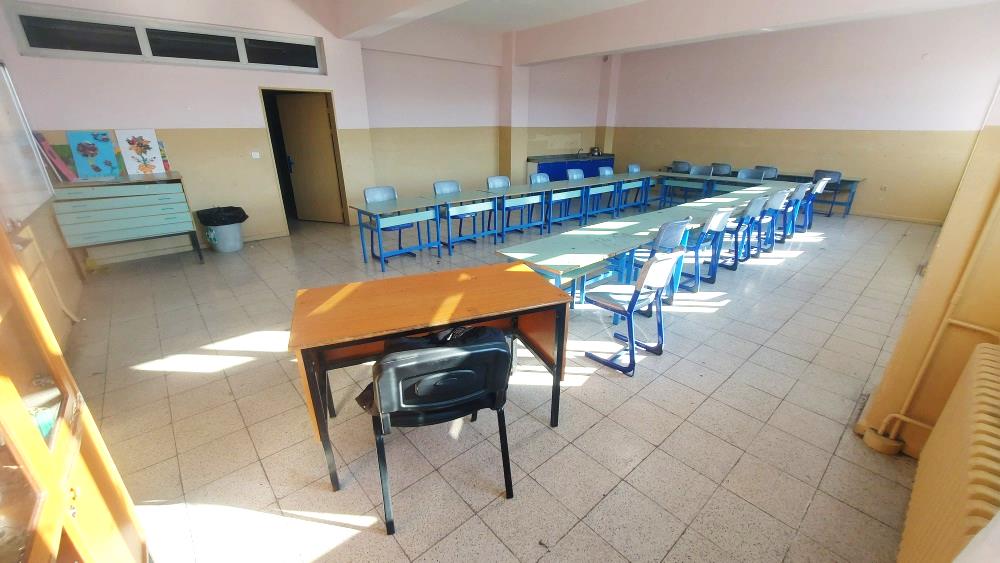 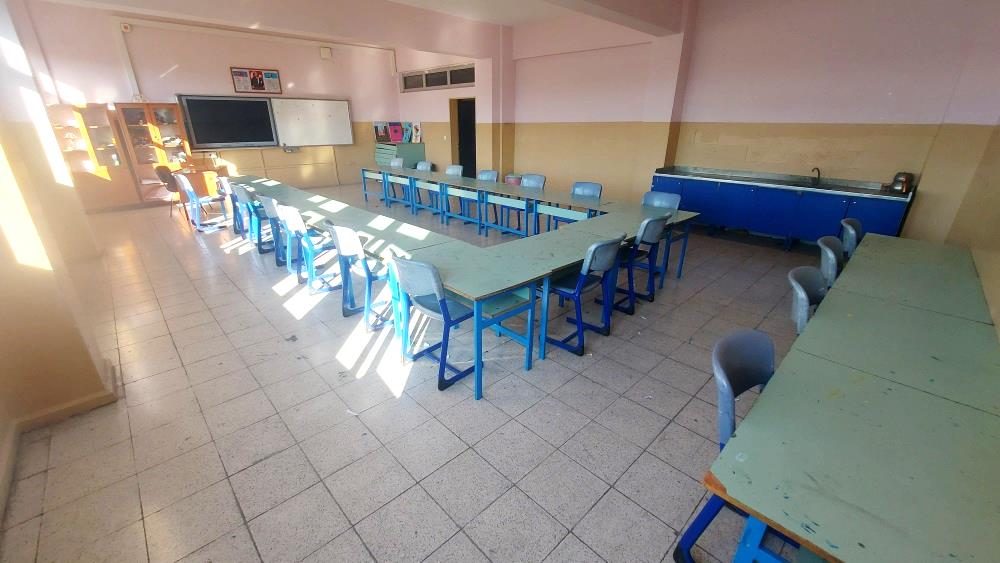 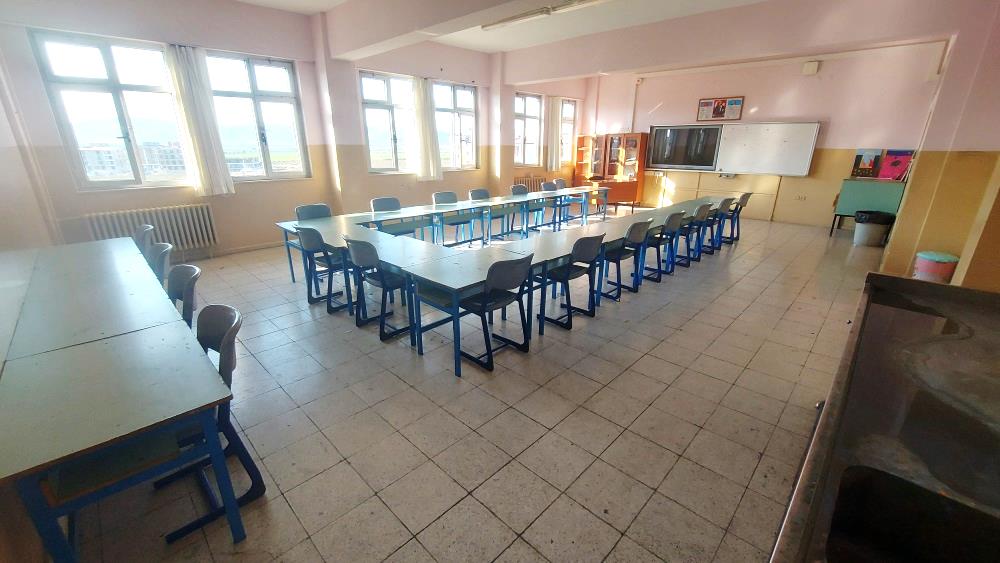 ŞKA Cumhuriyet Ortaokulu
[Speaker Notes: Derslik başına düşen öğrenci sayısı]
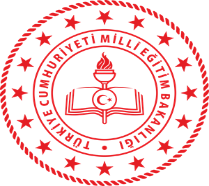 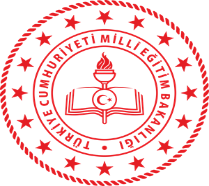 Kütüphane
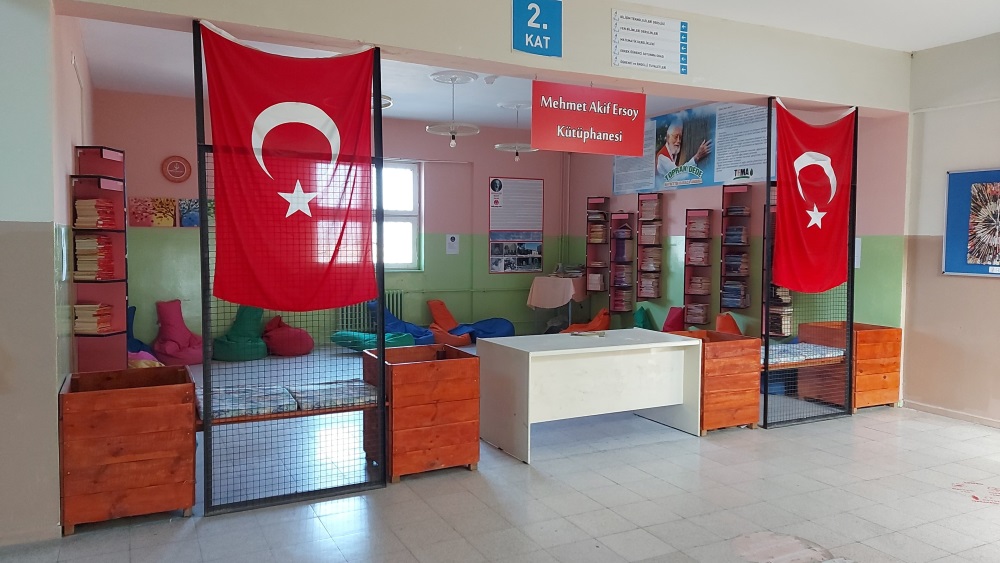 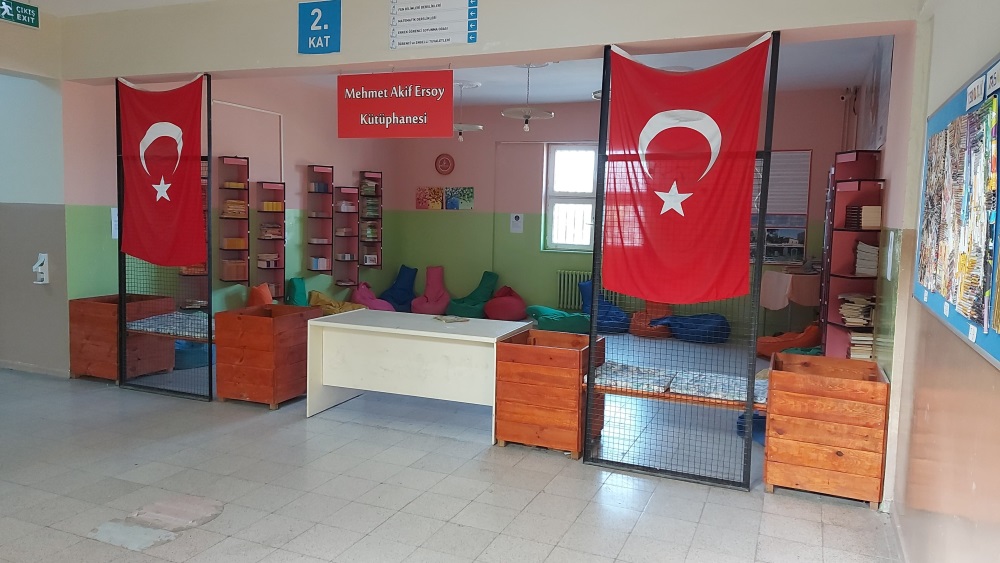 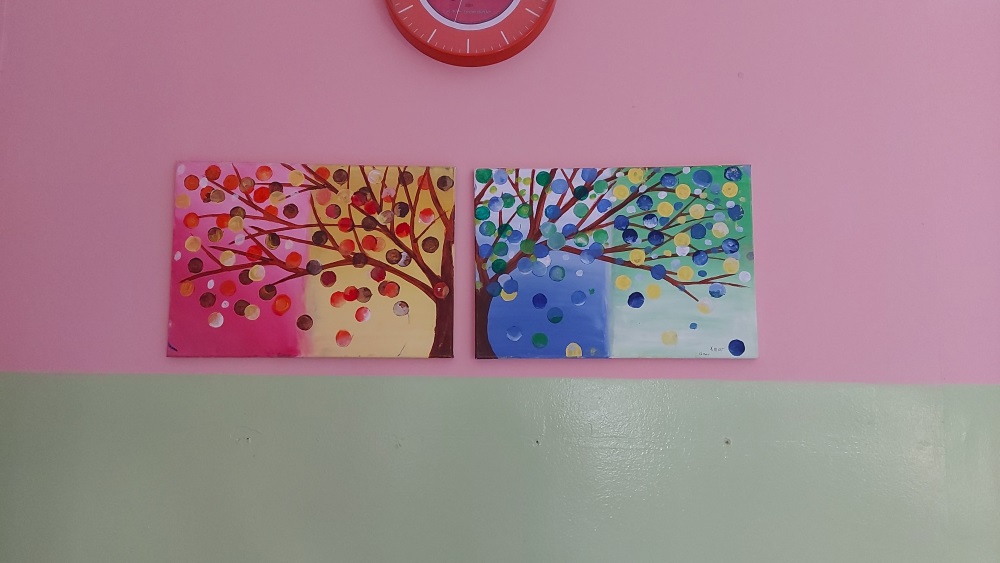 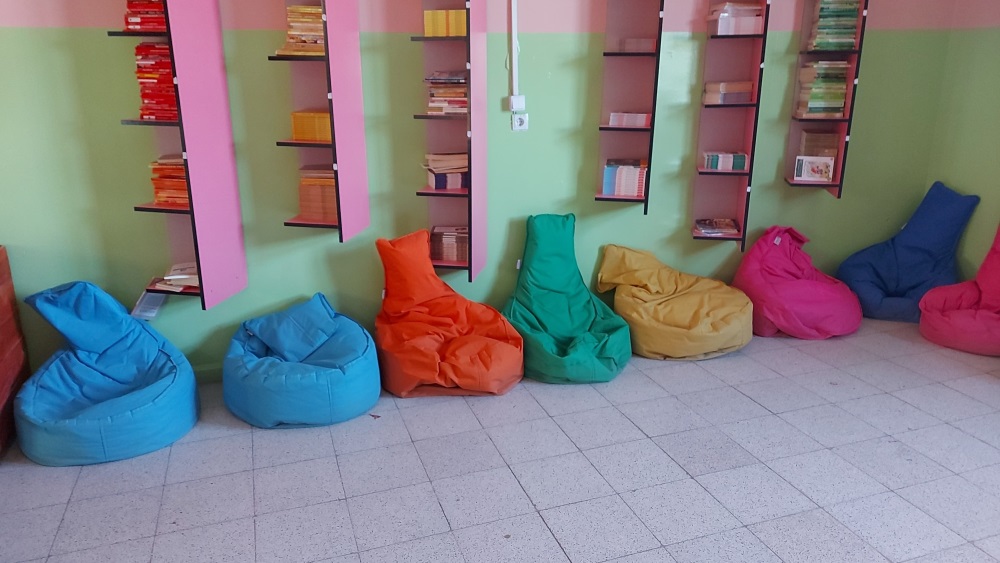 ŞKA Cumhuriyet Ortaokulu
[Speaker Notes: Derslik başına düşen öğrenci sayısı]
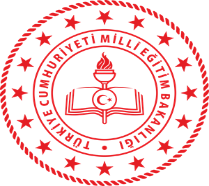 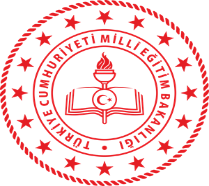 Robotik Kodlama Sınıfı
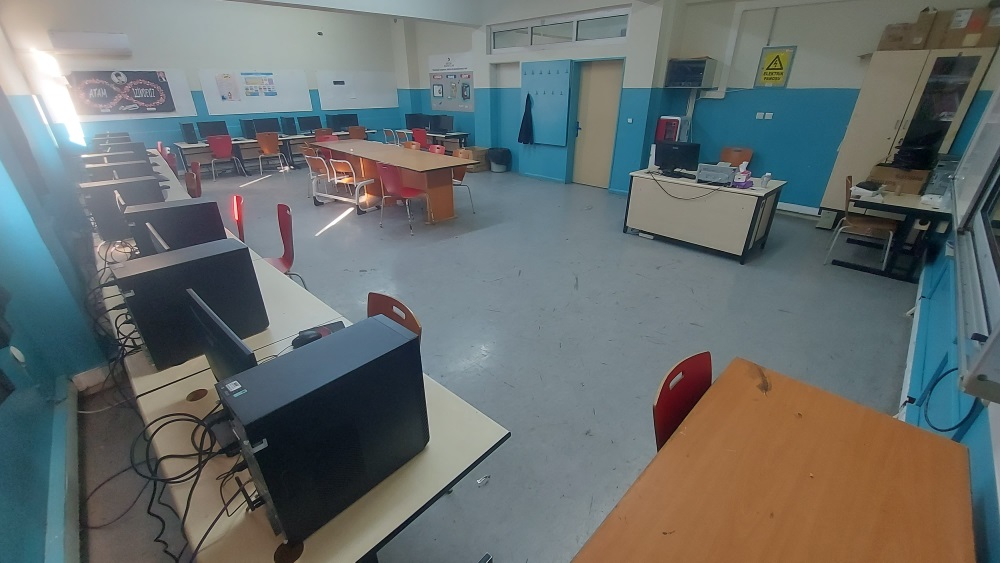 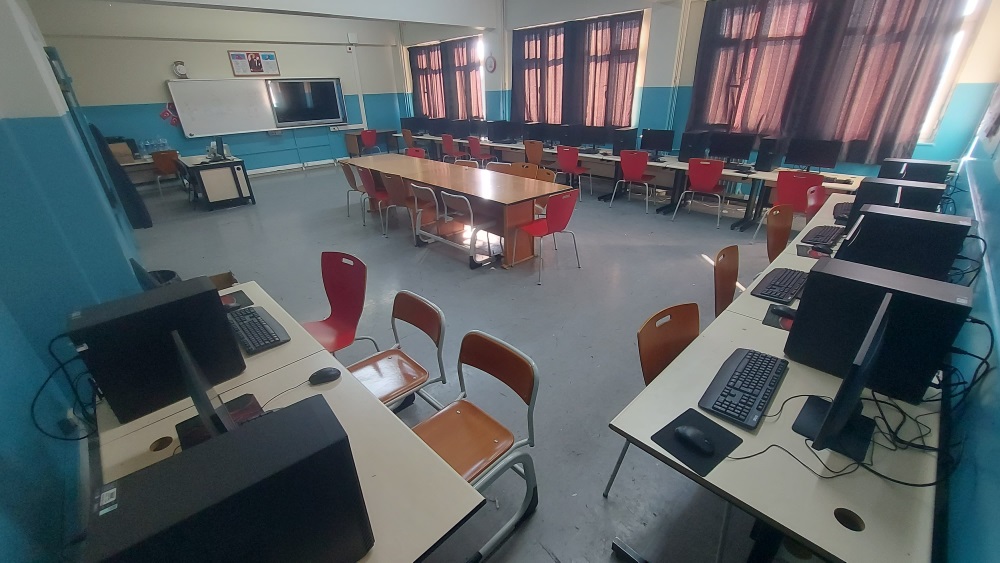 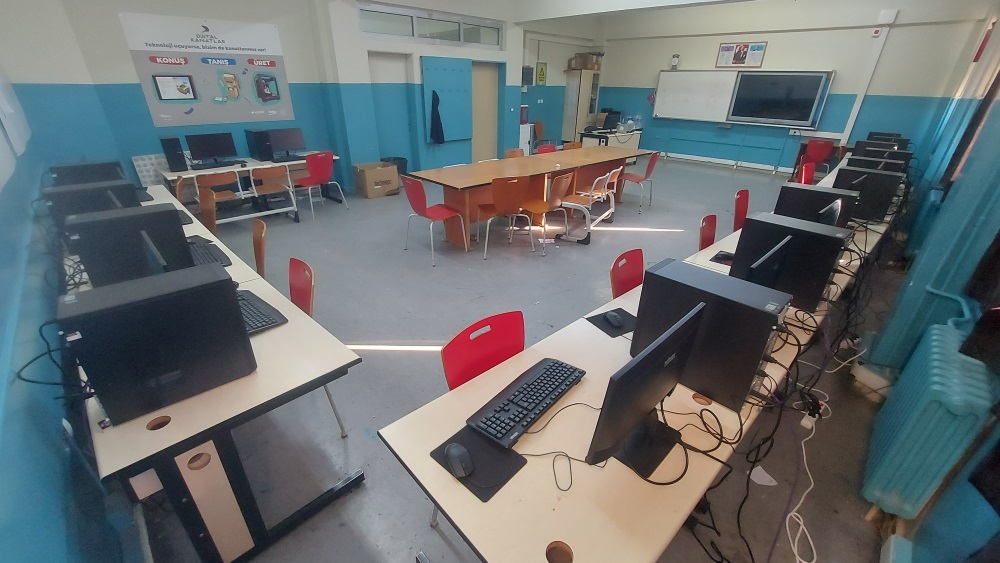 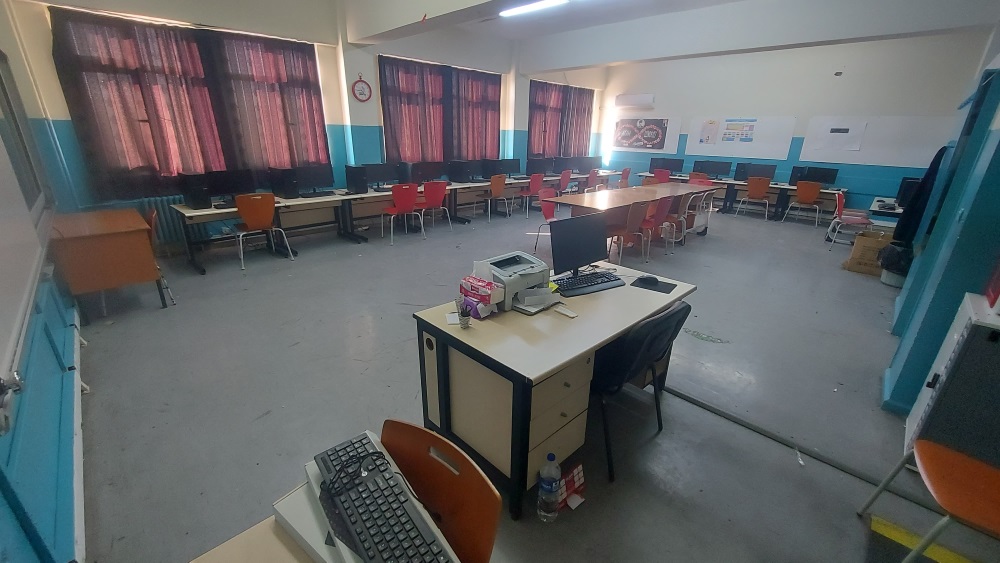 ŞKA Cumhuriyet Ortaokulu
[Speaker Notes: Derslik başına düşen öğrenci sayısı]
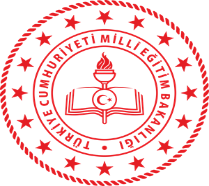 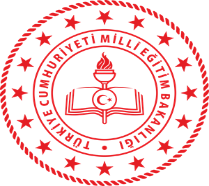 Teknoloji Tasarım Sınıfı
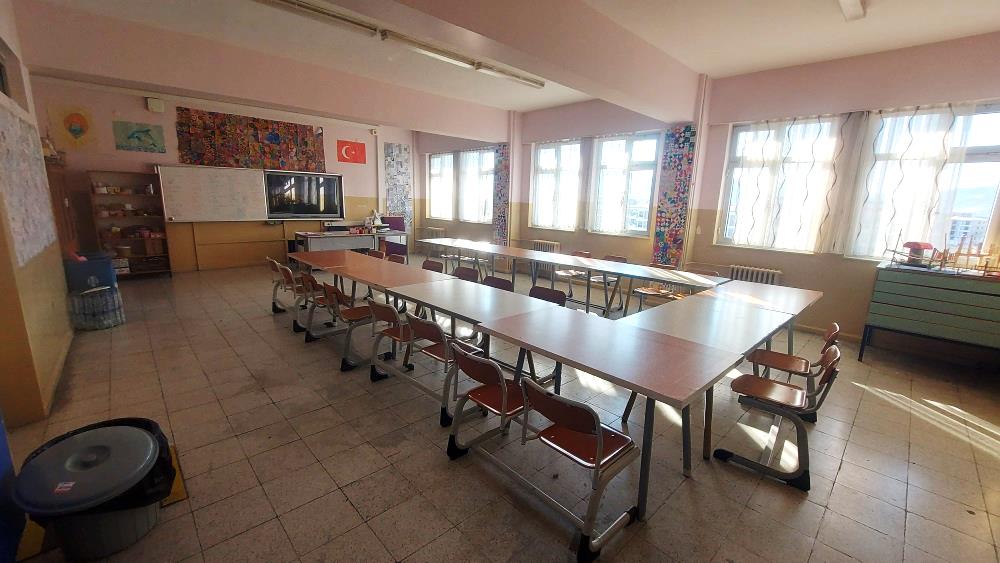 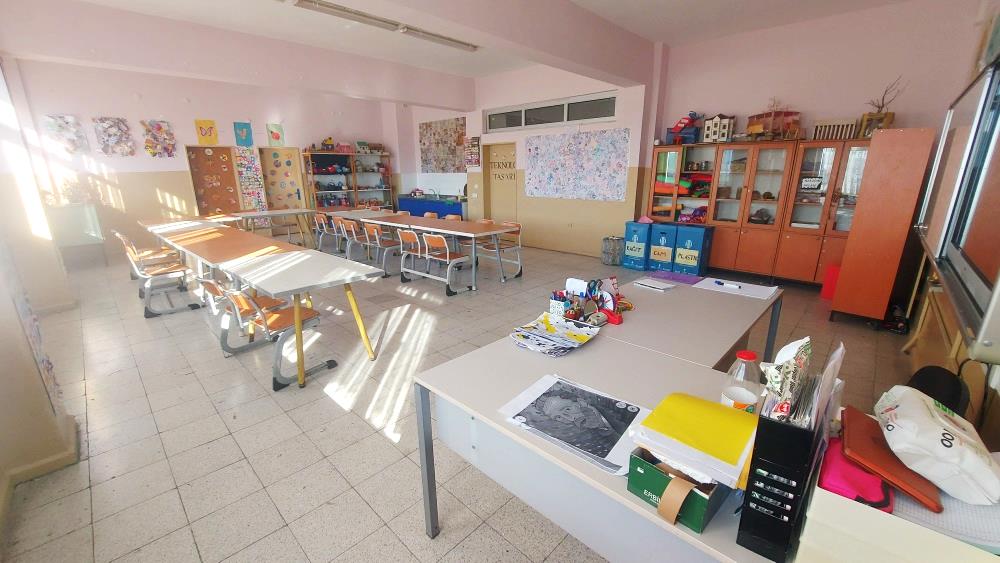 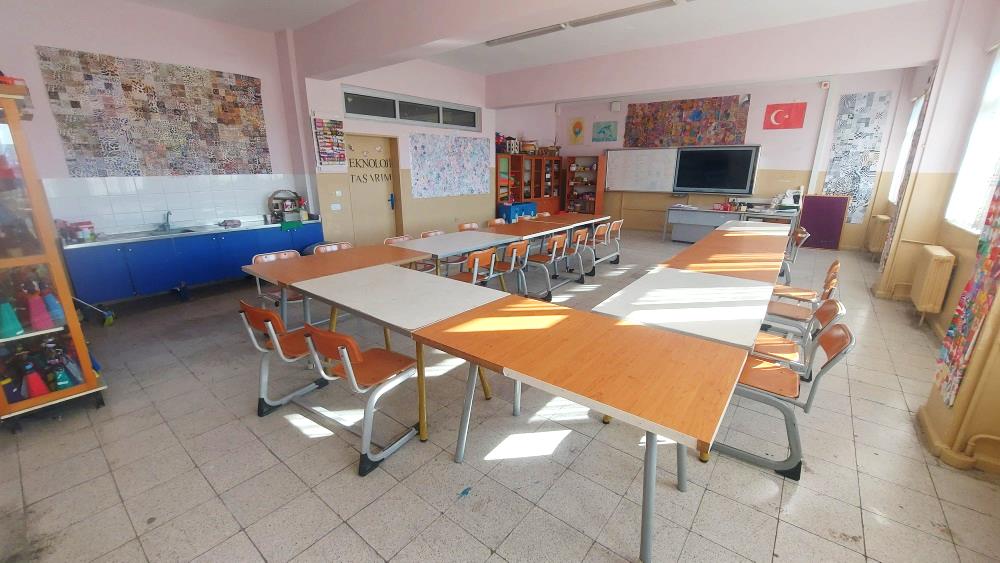 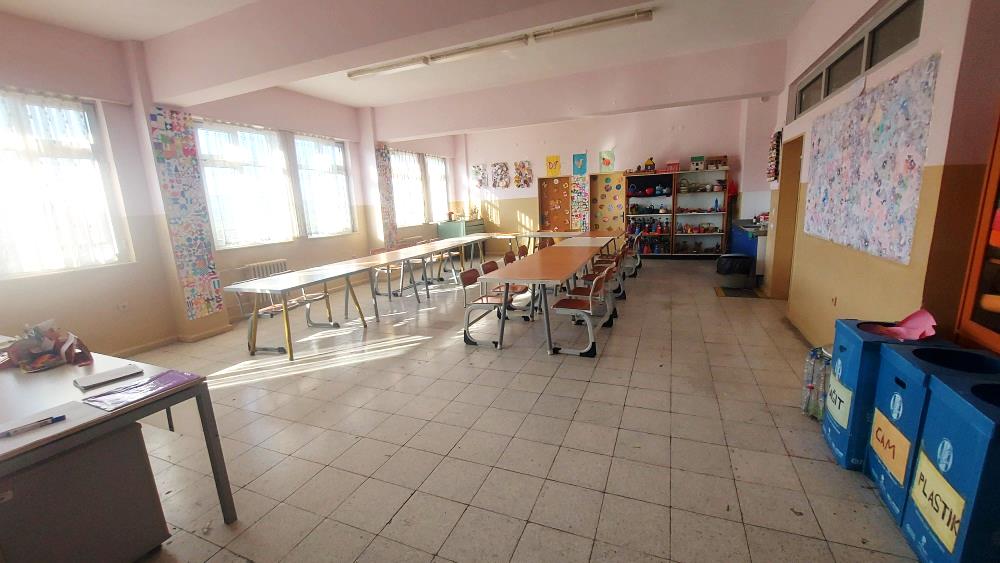 ŞKA Cumhuriyet Ortaokulu
[Speaker Notes: Derslik başına düşen öğrenci sayısı]
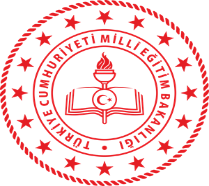 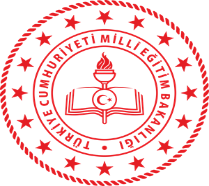 Zeka Oyunları Salonu
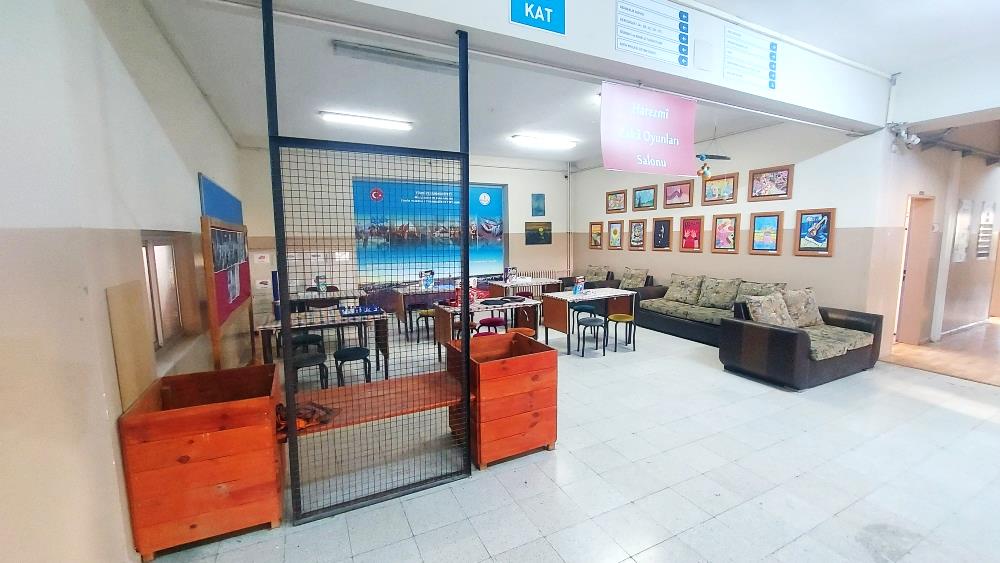 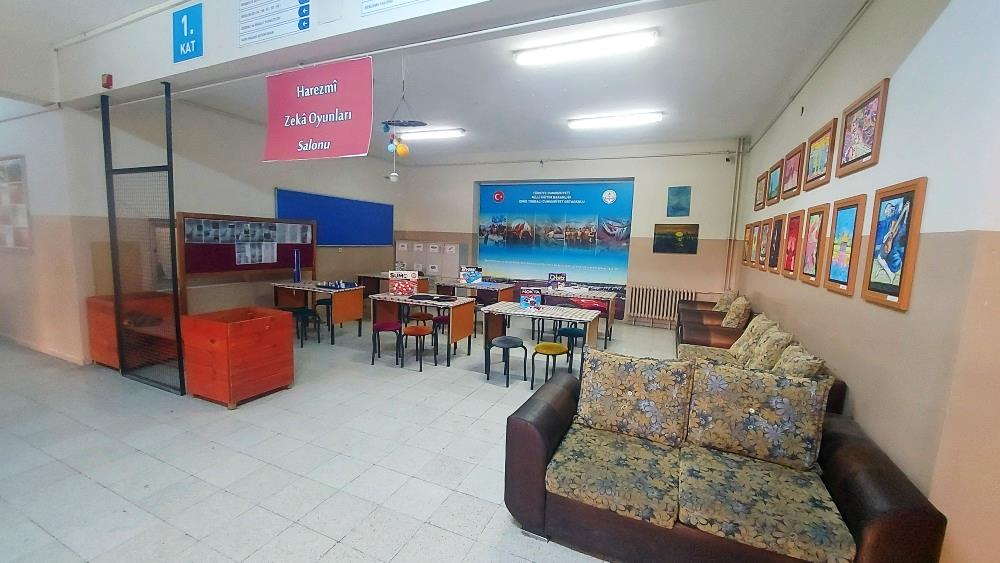 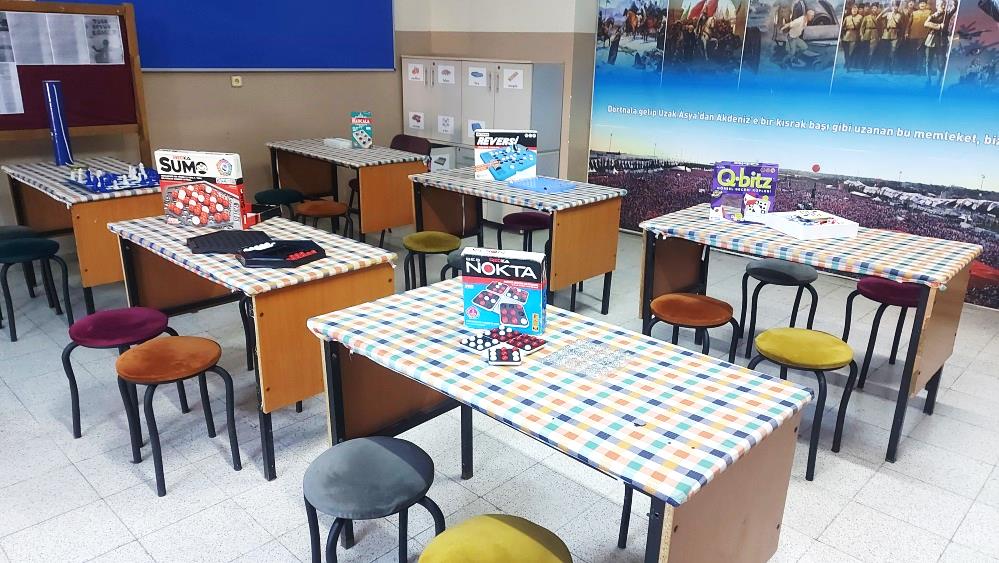 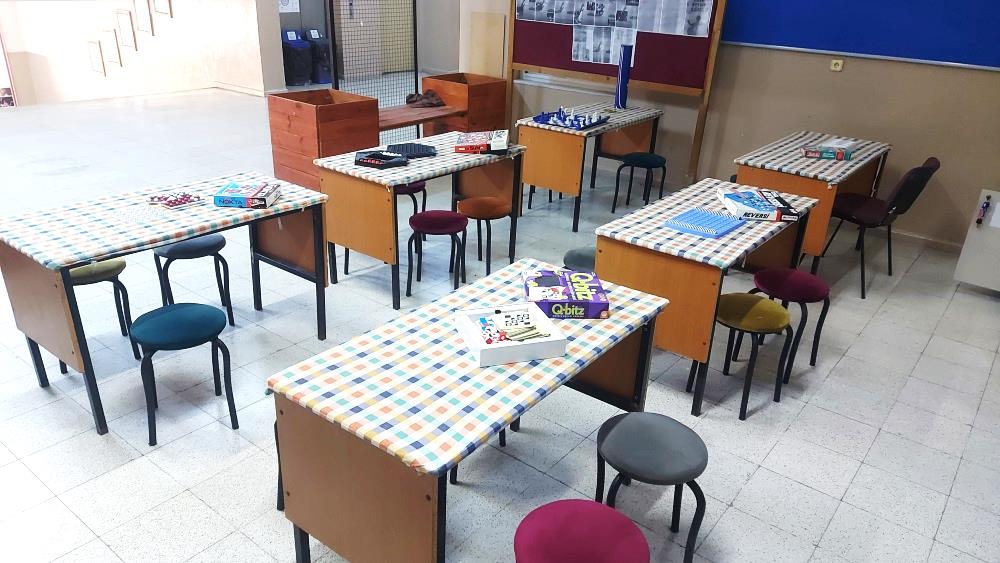 ŞKA Cumhuriyet Ortaokulu
[Speaker Notes: Derslik başına düşen öğrenci sayısı]
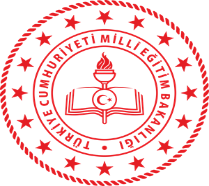 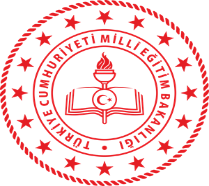 E-Sınav Merkezi
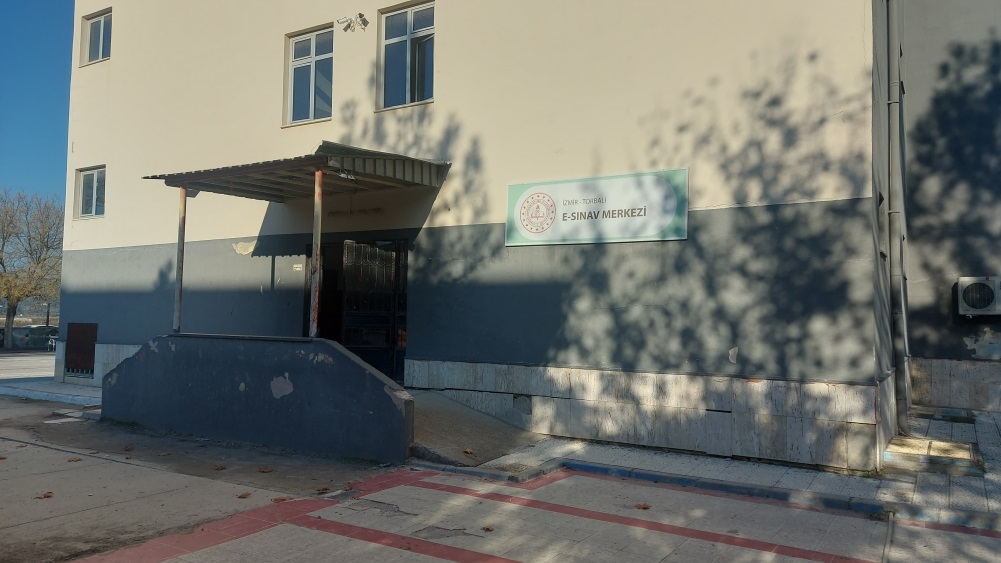 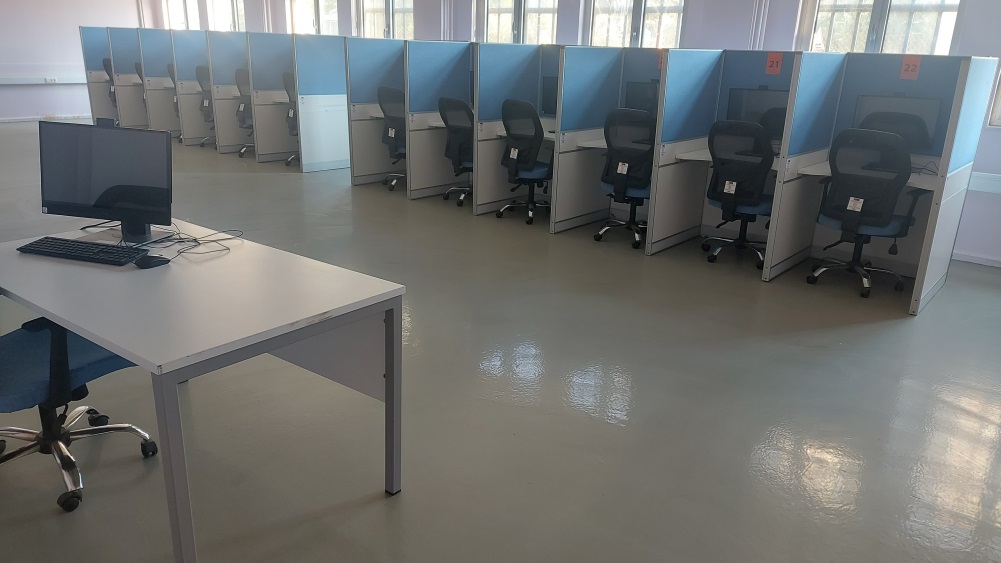 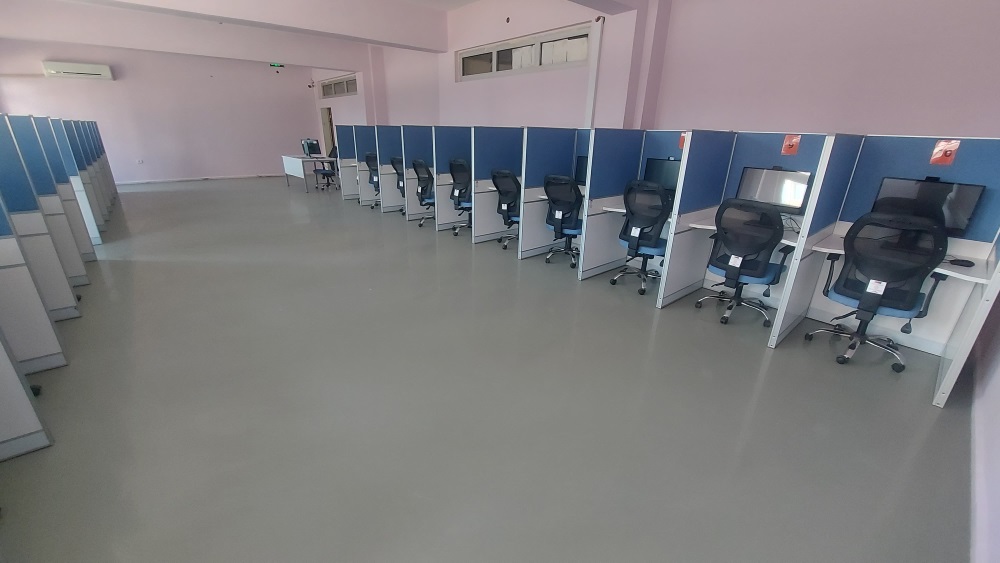 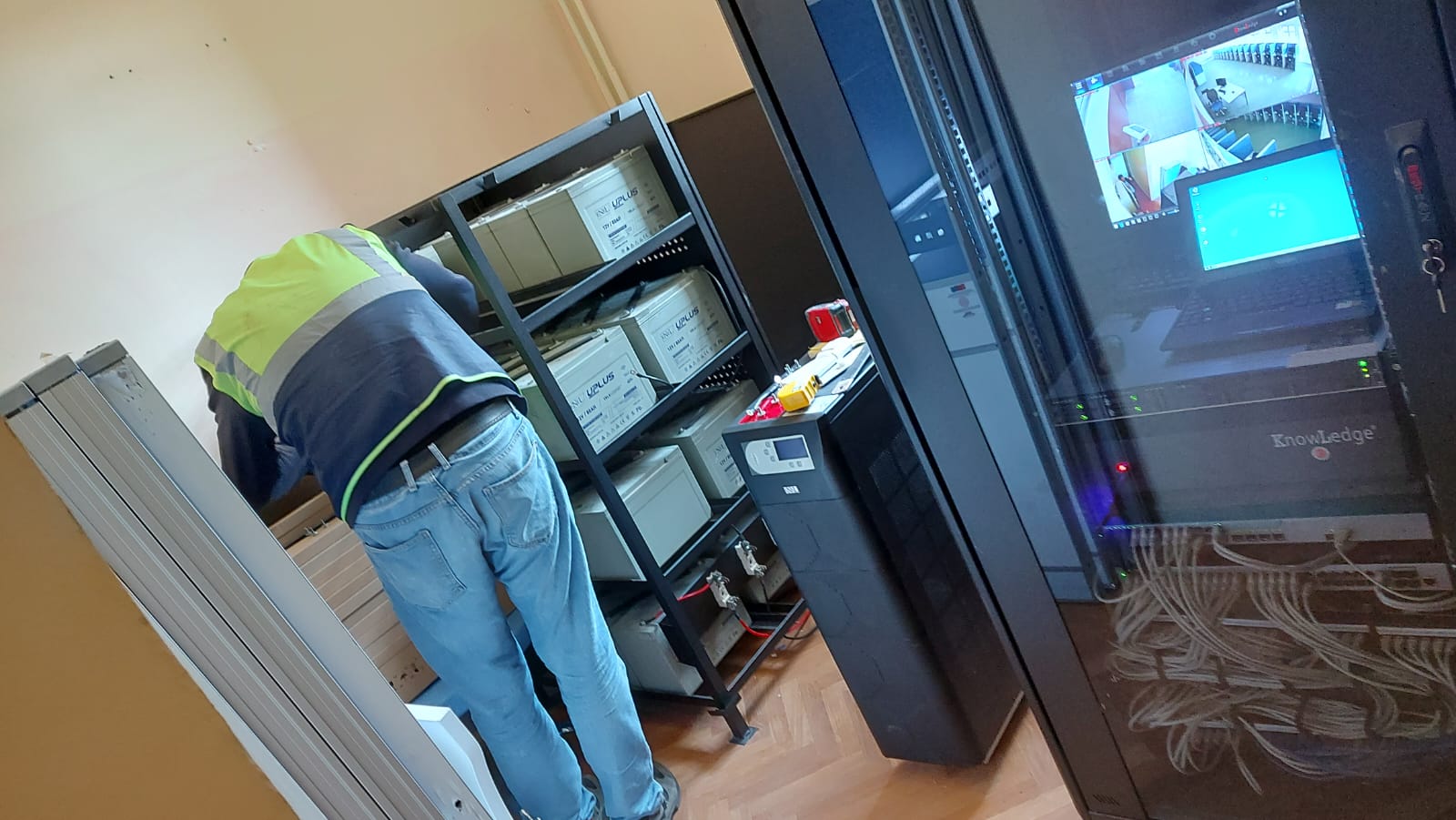 ŞKA Cumhuriyet Ortaokulu
[Speaker Notes: Derslik başına düşen öğrenci sayısı]
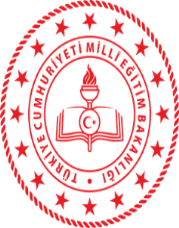 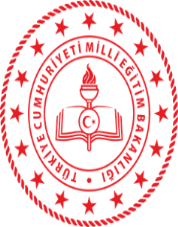 Sorunlar ve Çözüm Önerileri
ŞKA Cumhuriyet Ortaokulu
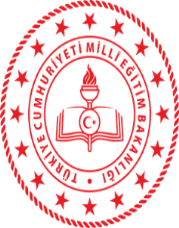 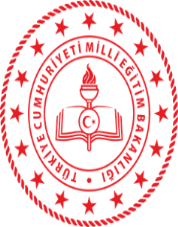 Sorunlar ve Çözüm Önerileri
ŞKA Cumhuriyet Ortaokulu
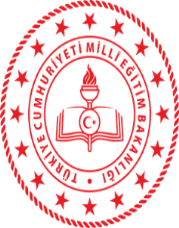 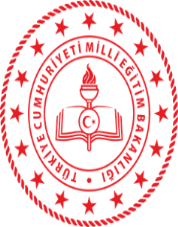 Sorunlar ve Çözüm Önerileri
ŞKA Cumhuriyet Ortaokulu
ARZ EDERİZ
ŞKA Cumhuriyet Ortaokulu